GEOMETRIYA
8- sinf
GEOMETRIYA
8- SINF
MAVZU: TRAPETSIYA
VA UNING XOSSALARI
O‘qituvchi: Yusupjonova Shahnoza Mirzatillayevna
Moslashtirma topshiriq
Romb
Qarama-qarshi tomonlari o‘zaro parallel    bo‘lgan  to‘rtburchak
Kvadrat
Barcha burchaklari to‘g‘ri
 bo‘lgan    parallelogramm
Tomonlari teng bo‘lgan 
parallelogram
Parallelogramm
Tomonlari teng bo‘lgan 
to‘g‘ri to‘rtburchak
To‘g‘ri to‘rtburchak
To‘rtburchaklar
To‘g‘ri to‘rtburchak
Parallelogramm
360°
Kvadrat
Romb
To‘rtburchak
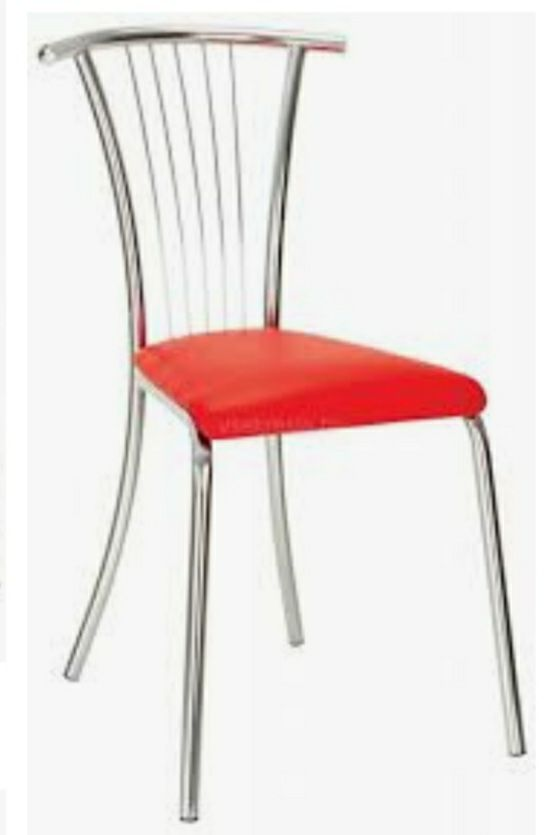 To‘g‘ri 
to‘rtburchak
Parallelogramm
TRAPETSIYA
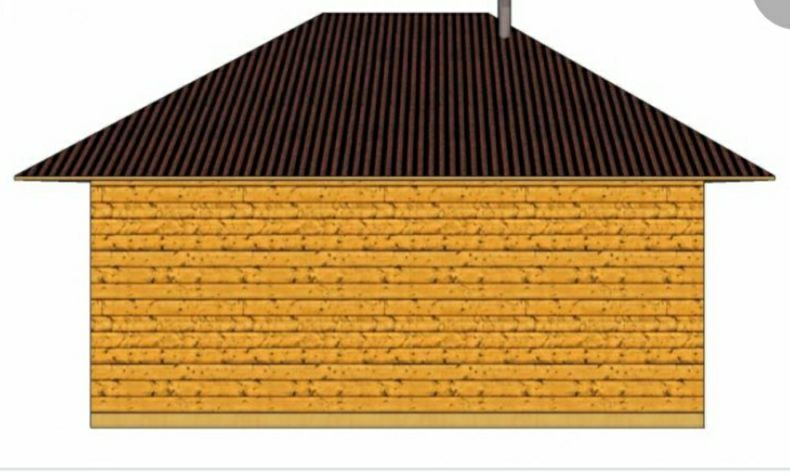 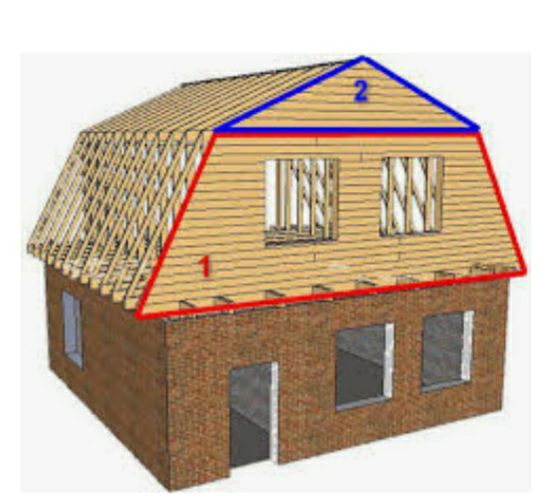 Kvadrat
Romb
Trapetsiya va uning xossalari.
Ta’rif: Ikkita tomoni parallel, qolgan ikki tomoni parallel bo‘lmagan  to‘rtburchak trapetsiya deb ataladi.
C
B
AD, BC – asoslar
AB, CD– yon tomon
H, h - balandlik
h
D
A
Trapetsiyalarning turlari:
Teng yonli        trapetsiya
Ixtiyoriy 
trapetsiya
To‘g‘ri burchakli
trapetsiya
Trapetsiya
Tarif: Tomonlaridan biri asosiga perpendikular bo‘lgan trapetsiya to‘g‘ri burchakli trapetsiya deyiladi.
C
B
D
A
Trapetsiya
Tarif: Yon tomonlari teng bo‘lgan trapetsiya teng yonli trapetsiya deyiladi.
C
B
AB = CD
A
D
Trapetsiyaning alomati
Teorema: Agar to‘rtburchakning bir tomoniga yopishgan ikki burchagining yig‘indisi 180° ga teng hamda unga qo‘shni tomonlarga yopishgan ikki burchagining yig‘indisi 180° dan farqli bo‘lsa, bunday to‘rtburchak trapetsiya bo‘ladi.
Trapetsiyaning alomati.
C
B
A
D
Trapetsiyaning alomati
Teorema: Teng yonli trapetsiyaning o‘tmas burchagi uchidan o‘tkazilgan balandlik katta asosini uzunliklari asoslari ayirmasining yarmiga va asoslari yig‘indisining yarmiga teng bo‘laklarga ajratadi.
C
B
D
A
P
7- masala(22- bet)
Teng yonli trapetsiyaning o‘tmas burchagi uchidan o‘tkazilgan balandlik  katta asosini 3 cm va 17 cm li kesmalarga bo‘ladi. Uning asoslarini toping.
Yechim:
Berilgan:
ADCD – teng yonli trapetsiya
BP – balandlik
AP = 3 cm, PD = 17 cm.
Topish kerak: AD -?, BC -?
B
C
A
D
P
Yechish:
1) AD = AP + PD = 3+17 = 20 (cm).
Javob: 
20 cm va 14 cm
11 - masala (22-bet)
ABCD trapetsiyaning kichik asosi 6 cm ga teng. ABE uchburchakning ( BE║CD )
perimetri 36 cm ga teng. Shu trapetsiyaning perimetrini toping.
B
C
D
A
E
11 - masala (22-bet)
B
6
C
c
c
a
6
D
A
E
b
Mustaqil bajarish uchun topshiriqlar:
Darslikda  berilgan 
6-,8-,10- masalalarni 
yechish (22-bet).
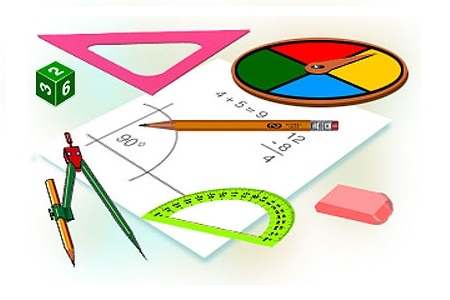 Mustahkamlash
180°(n-2)
Ko‘pburchakning ichki burchaklari 
yi‘g‘indisini aniqlash.
Mustaxkamlash
Ko‘pburchakning ichki burchaklari yi‘g‘indisi ...?
360°n
180°(n-2)
90°(n-2)
360°(n-1)